Μαθηματικά:Βασικές έννοιες της αναλυτικής γεωμετρίας
Δέσποινα Πόταρη, τμήμα μαθηματικών ΕΚΠΑ
dpotari@math.uoa.gr
Η σημασία της Αναλυτικής Γεωμετρίας
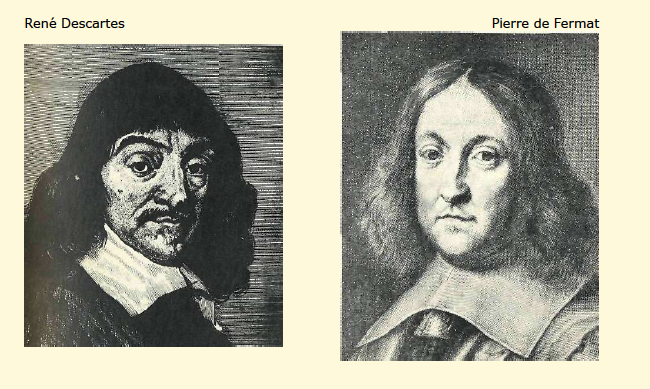 Το πέρασμα από τη Γεωμετρία στην Άλγεβρα. 
H μελέτη γεωμετρικών καμπυλών με 
αλγεβρικές εξισώσεις
Η ανάπτυξη του διαφορικού λογισμού (η εφαπτομένη καμπύλης) και του ολοκληρωτικού λογισμού (εμβαδόν καμπύλης επιφάνειας)
Αναπαράσταση ζεύγη αριθμών με σημεία στην Αστρονομία. Η εφαπτομένη σε μια καμπύλη (σπείρα) του Αρχιμήδη με μεθόδους αντίστοιχες με τις εξισώσεις. Ο Fermat και Καρτέσιος οι ιδρυτές της αναλυτικής γεωμετρίας
Το σύστημα συντεταγμένων στο επίπεδο και η αναπαράσταση διατεταγμένων σημείων
Το καρτεσιανό γινόμενο ΑxΒ
Η αντιστοίχιση ενός διατεταγμένου ζεύγους σε σημείο του επιπέδου και αντίστροφα
Η απόσταση δύο σημείων Α(x1, y1) και Β( x2, y2)


Συντεταγμένες στο χώρο
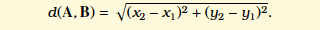 Άσκηση
Τοποθετήστε τα σημεία Α (-3,5) και Β (2, -4) σε σύστημα καρτεσιανών συντεταγμένων και βρείτε την απόσταση τους
Διανύσματα
Μετάθεση, μετατόπιση ενός σημείου Σ σε μια άλλη θέση του επιπέδου κατά διάνυσμα (x, y)   (αλγεβρική και γεωμετρική αναπαράσταση)
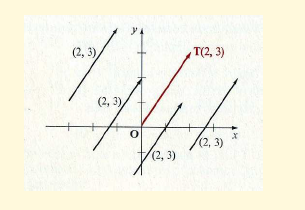 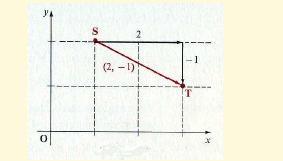 Άσκηση
Αν το αρχικό σημείο ενός διανύσματος είναι το Σ(1,2) και το τελικό το Τ(2,4) να βρείτε το διάνυσμα στην αλγεβρική του μορφή και να το αναπαραστήσετε γεωμετρικά
Δίνεται το διάνυσμα (-1,1) που έχει αρχικό σημείο το (2,3). Βρείτε το τελικό.
Μπορείτε να γενικεύσετε;
Διανύσματα και πράξεις
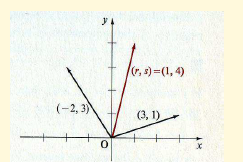 Άθροισμα διανυσμάτων 



Μηδενικό διάνυσμα
Αντίθετο διάνυσμα  - Αφαίρεση
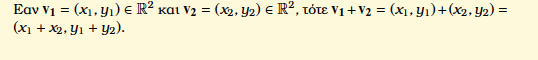 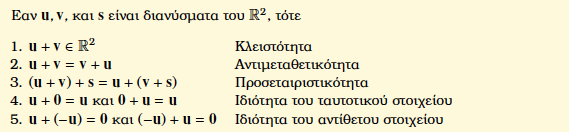 Το μέγεθος και η κατεύθυνση του διανύσματος
Η νόρμα του διανύσματος v = (x, y)
Βρείτε τη νόρμα του διανύσματος (3, -2)
Γωνία κατεύθυνσης θ (γωνία  αναφοράς)
Βρείτε τη νόρμα και την κατεύθυνση του  Διανύσματος 
v= (4, -3)
Παραλληλία (α, β), (-α, -β), καθετότητα διανυσμάτων (α, β), (-β, α)
Γινόμενο αριθμού με διάνυσμα
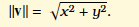 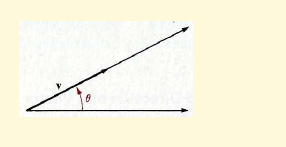 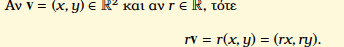 Ιδιότητες γινομένου διανύσματος με αριθμό
Εσωτερικό γινόμενο διανυσμάτων
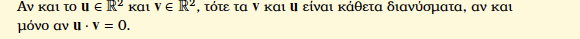 Αποδείξτε ότι τα διανύσματα (3, 6) και (-2,1) είναι κάθετα διανύσματα
Ιδιότητες εσωτερικού γινομένου
Ευθεία στο επίπεδο
Η καρτεσιανή μορφή της Αx+By+C=0 με Α και Β όχι συγχρόνως μηδέν
Συντελεστής διεύθυνσης ευθείας λ= -Α/Β
Είναι παράλληλη στο διάνυσμα (Β, -Α) και κάθετη στο διάνυσμα (Α, Β)
Διερεύνηση της εξίσωσης για διάφορες τιμές των Α, Β, C.
Παράλληλες και κάθετες ευθείες
Εξίσωση ευθείας που έχει συντελεστή λ και διέρχεται από ένα σημείο Α(x1, x2).
Kωνικές τομές
Κύκλος, Έλλειψη, Παραβολή, Υπερβολή
Κύκλος: Ο Γεωμετρικός τόπος των σημείων που ισαπέχουν από ένα σταθερό σημείο
Εξίσωση του κύκλου με κέντρο (α, β) και ακτίνα R
H γενική μορφή της εξίσωσης
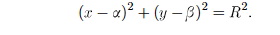 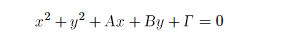 Άσκηση
Να υπολογιστεί η ακτίνα και το κέντρο των παρακάτω κύκλων
X2+y2+4x+4y+8=0
X2+y2-6x+10y+8=0
Κωνικές τομές
Έλλειψη: Το σύνολο των σημείων του επιπέδου των οποίων το άθροισμα των αποστάσεων από δύο σταθερά σημεία   (εστίες) είναι σταθερό.
Εκκεντρότητα e = c/a
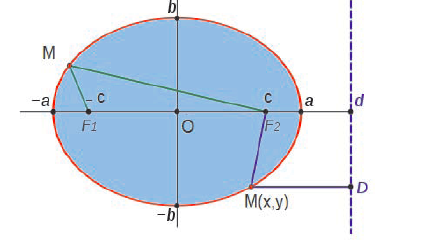 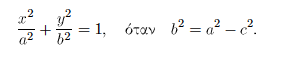 Kωνικές τομές
Υπερβολή: Το σύνολο των σημείων  του επιπέδου των οποίων η διαφορά των αποστάσεων τους από δύο σταθερά σημεία είναι σταθερή
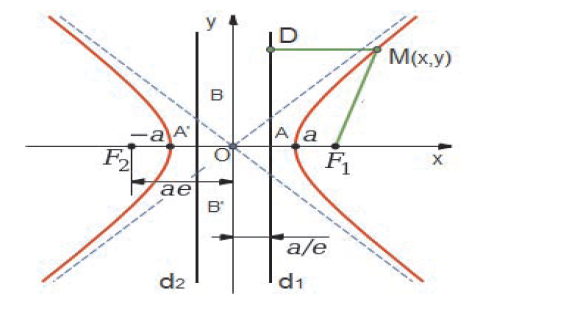 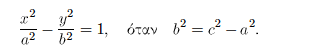 Κωνικές τομές
Παραβολή είναι το σύνολο των σημείων του επιπέδου των οποίων η απόσταση από ένα σταθερό σημείο και από μια σταθερή ευθεία είναι σταθερή
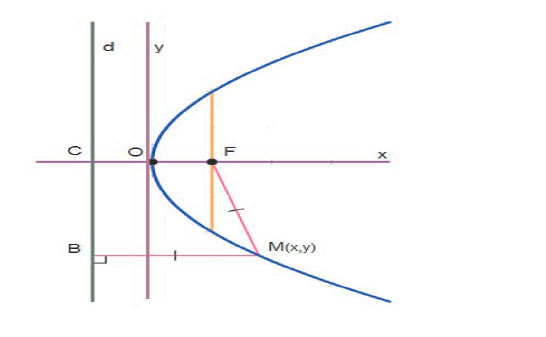 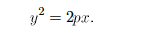 Πηγές
Κορνάρος Χαράλαμπος, Αναλυτική Γεωμετρία, Τμήμα Μαθηματικών, Σάμος (url: http://www.aegean.gr)